BACnet and IoT[Internet of Things]
Albert Putnam
Cimetrics Analytika
BACnet and IoT for Users
Apologies to Toby Considine for not getting over IoT
BACnet Users Group
Manufacturers, Contractors, Owners

Facilities Managers

Systems Managers
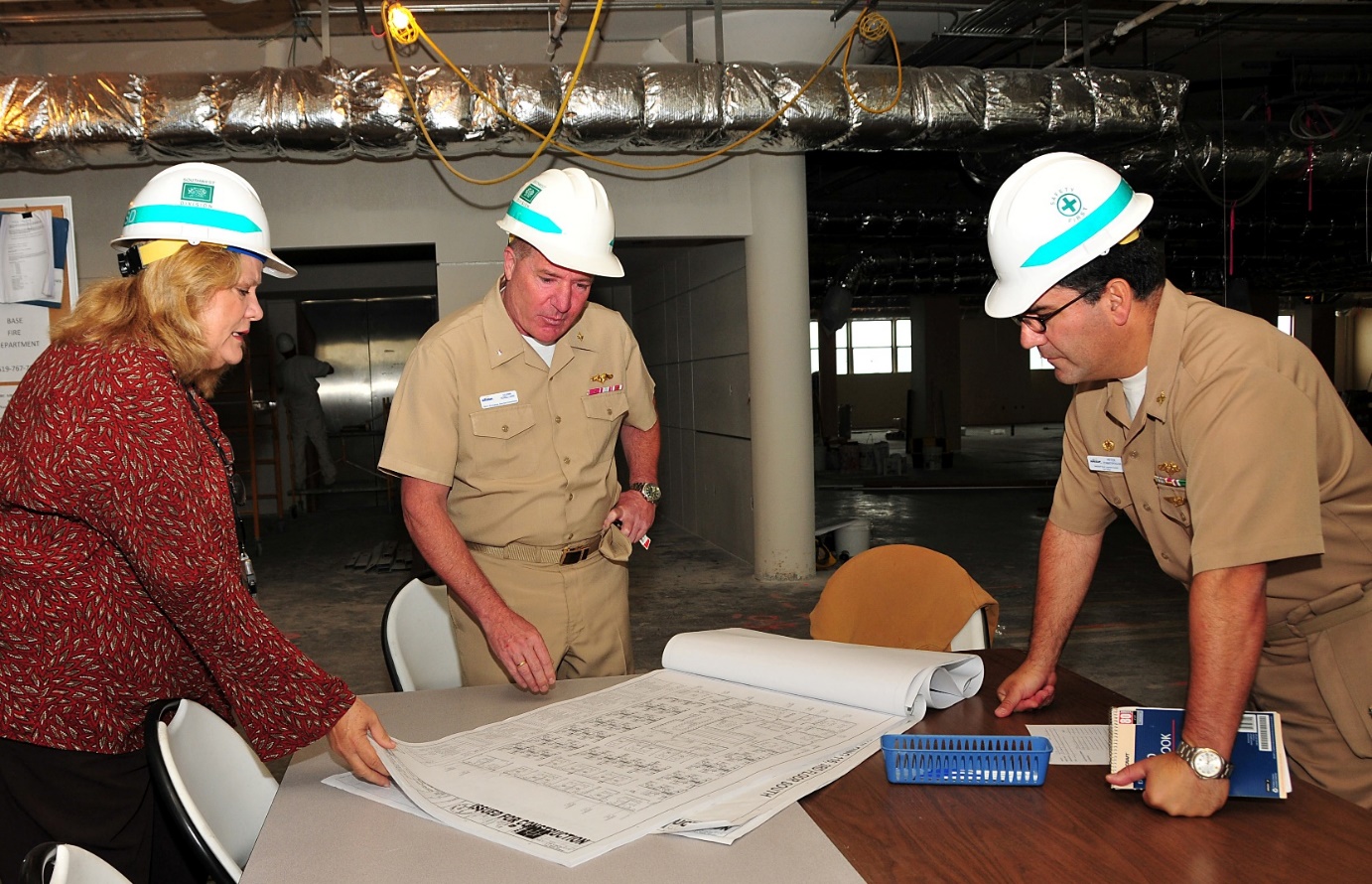 Darkness Despair Disaster
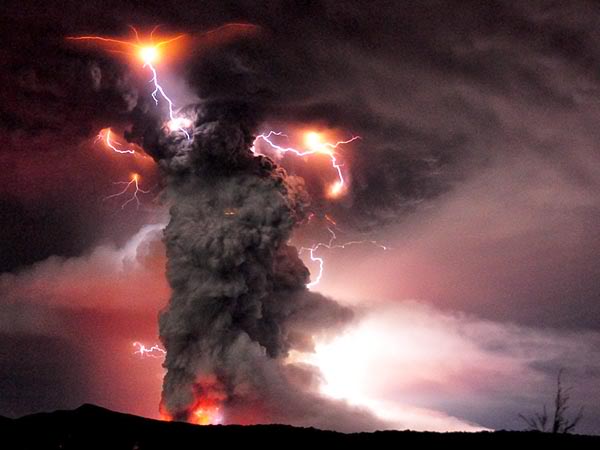 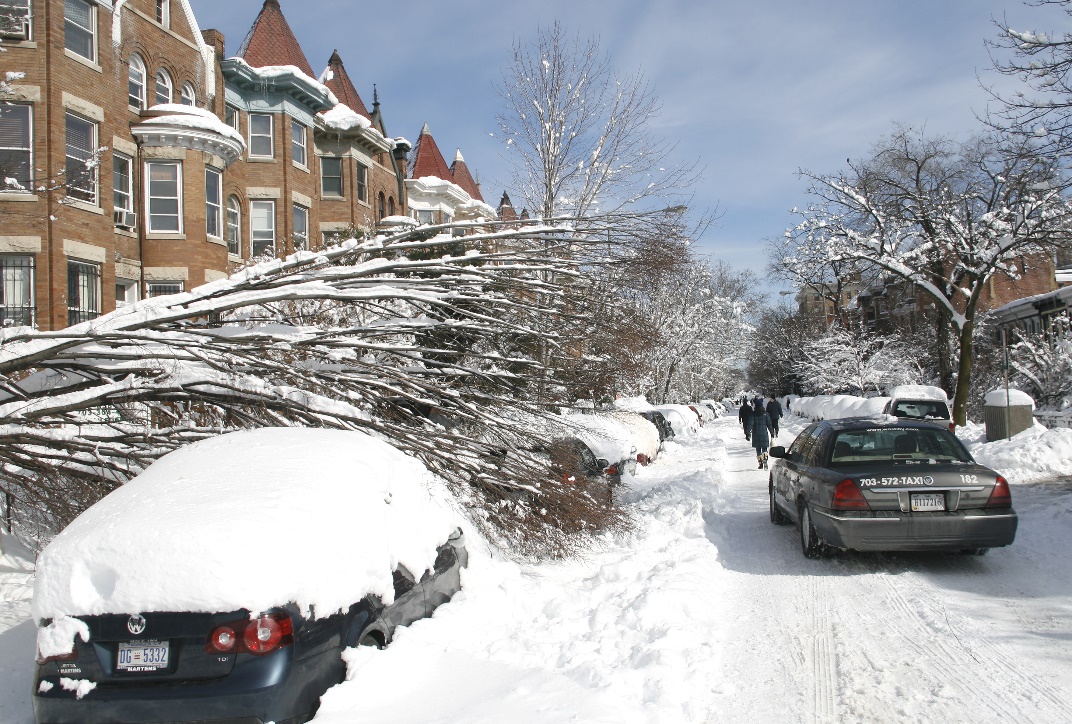 Crave - Stability and Reliability
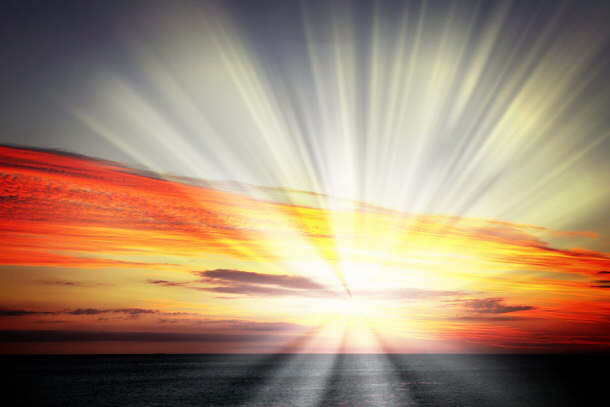 Secondarily – Optimization and Efficiency
Make the best of what is given
Economically: Maximize ROI
Get the best outputs for inputs
Adjust inputs
Manage transformation
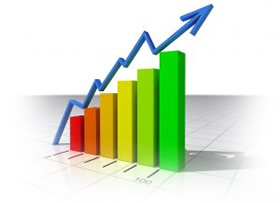 Optimization Triad
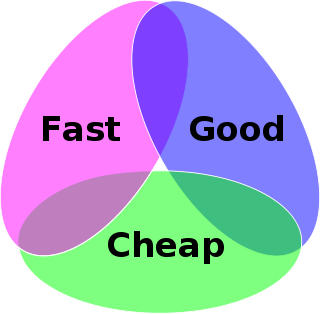 Quality
Economy
Speed
Any Offer strives to the following –including the Managed Things Opportunity
Deliver:
Stability, Reliability
Better output for inputs
ROI

Ecosystem of connected or managed things goals.
Internet of Things
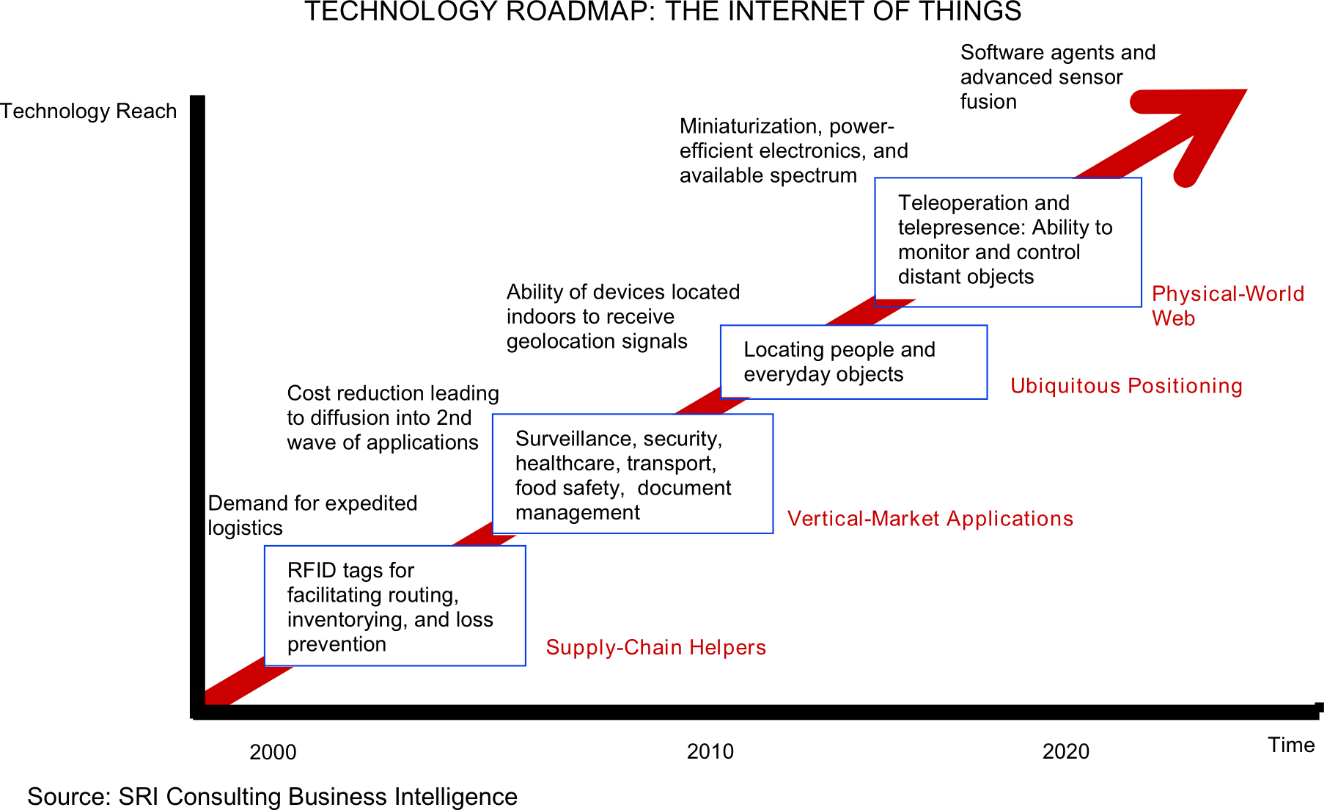 Inventory Tracking 
Smart ConnectedDevices
IoT Platform Components       (Alan Messer, Samsung)
Out of Box User Experience
Privacy
Performance
Semantics
Data
Protocol
Communications
Security
Discovery
Setup
Longterm User Experience
Much focus on
Privacy





Security
Manageability

Quest: Interoperability
Lingua Franca - BACnet
Model
Defaults
Simple
Extensible

Reliability
Optimization
BACnet is ahead
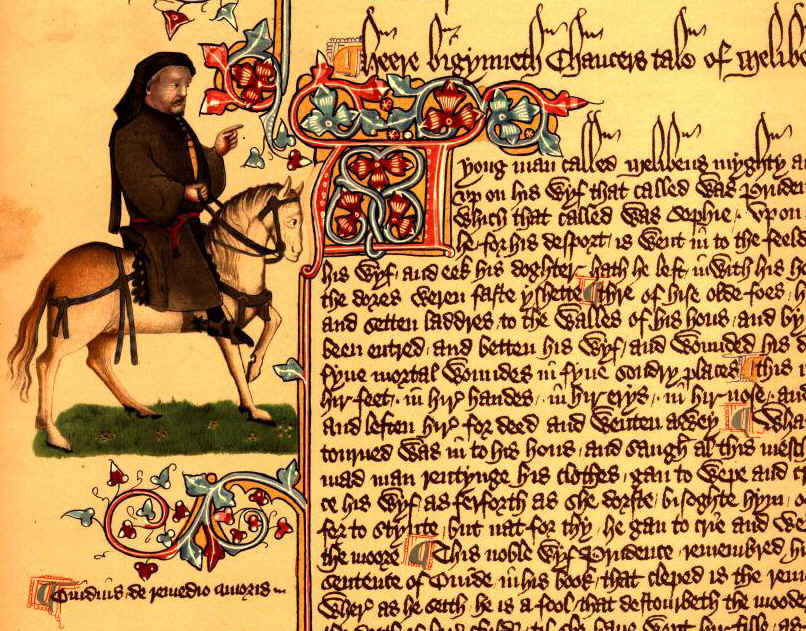 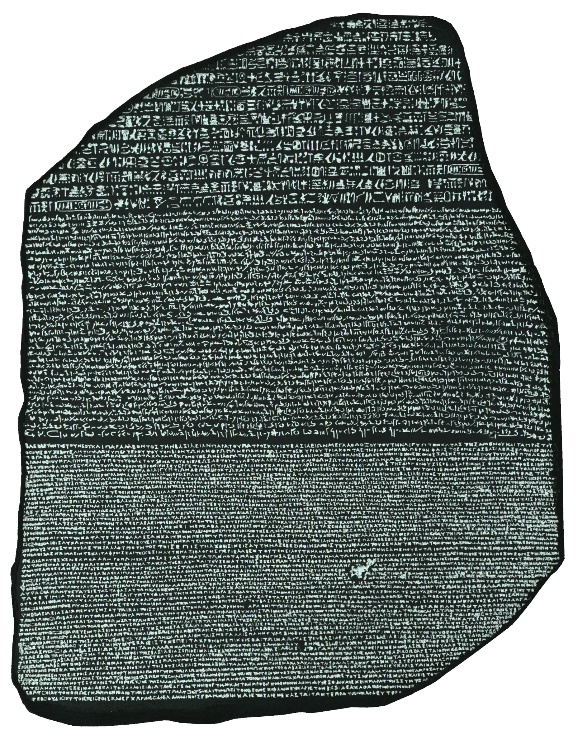 What can BACnet borrow from IoT?
Social and behavioural strategies
Wireless background – WiFi, Bluetooth and others
RFID and location/tracking infrastructure
Energy harvesting and alternative energy sources
Low cost “dumb” sensor applicability – for things not in tight loops
Models of simplicity and “just good enough”
Systems – well understood and modeled
Get data flowing and managed

Get the analysis of the model into production and practice



       Analytika         Cimetrics
Cimetrics Analytika Offering
Analytika : Platform of production implementation of analysis of well modeled systems (of systems).

Cimetrics : TCP/IP connectivity solutions: BACnet, Modbus, MTconnect, Sunspec, OPC.
 
Excellent models and defaults to get productive quickly.